Comparing groups
Background for ProbStat Inference II Quiz
Inference: Relationships C→Q > Case C→Q > Inference for Relationships Introduction
Z test
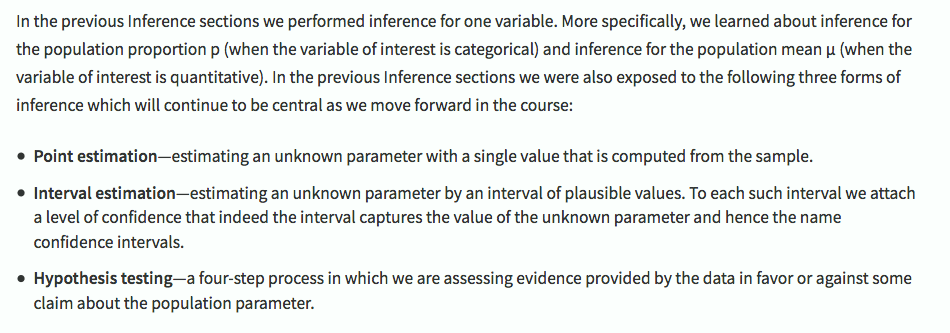 Inference: Relationships C→Q > Case C→Q > Inference for Relationships Introduction
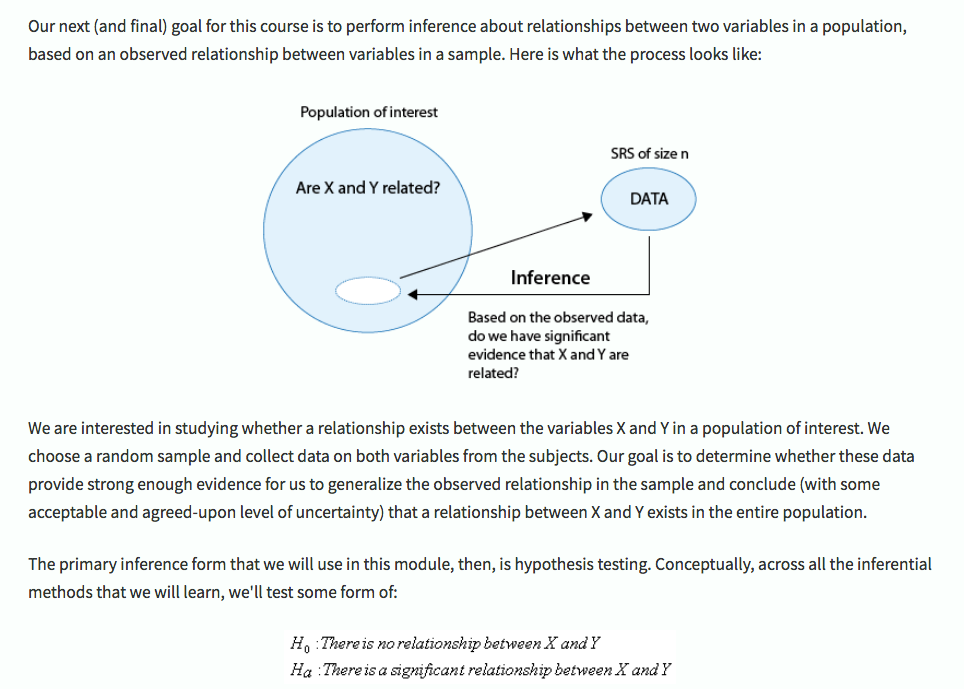 Inference: Relationships C→Q > Case C→Q > Inference for Relationships Introduction
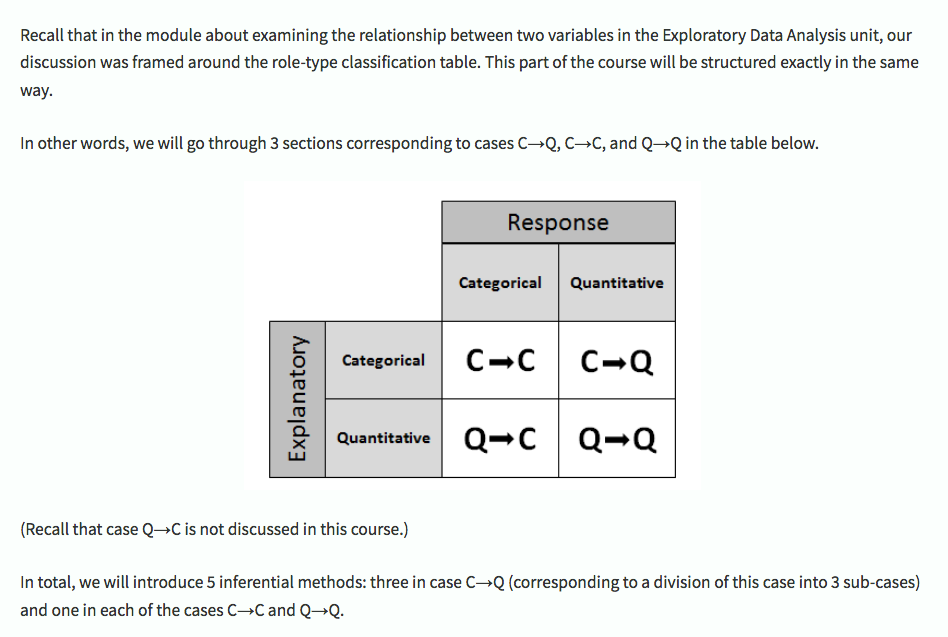 two-sample t test, unpaired
two-sample t test, paired
ANOVA (for many samples)
linear regression
Covering just these in this class
Comparing groups - how to
Read the study description, define the means, values you need to compare
State null and alternative hypotheses
Pick a test & R function to run the test
Pick an a (p value) significance level
Get the data
do EDA
reformat (if required)
check test assumptions (pick a new test if required)
Run the test
Report the conclusion
p value > a, don't reject the null 
p value < a, reject the null & accept alternative
Examples
Statistics package exercises from the Stanford OLI course reading
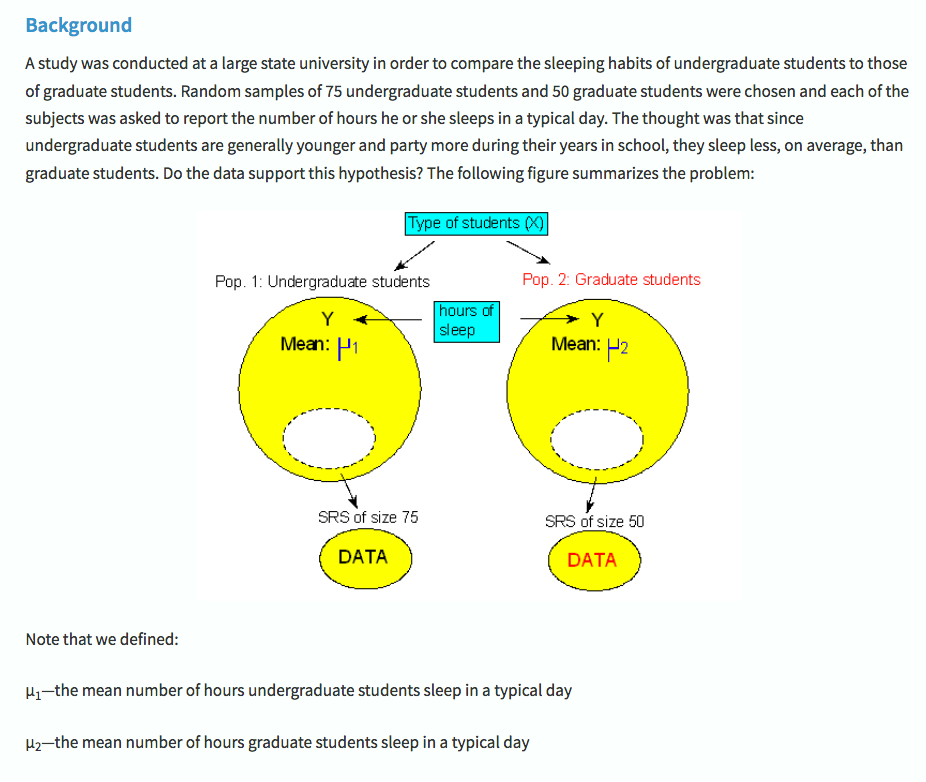 Inference: Relationships C→Q > Two Independent Samples > Statistics Package Exercise: Carrying Out the Two-Sample t-test
1. Read study, define the means, 2. Define hypotheses
H0 - m1 = m2
HA - ???
"The thought was that since undergraduate students are generally younger and party more during their years in school, they sleep less, on average, than graduate students. "
Inference: Relationships C→Q > Two Independent Samples > Statistics Package Exercise: Carrying Out the Two-Sample t-test
3. Pick a test & R function
Two independent samples
t test, unpaired 
Two matched samples
t test, paired
> two samples
ANOVA 
quantitative explanatory & response variables
linear regression
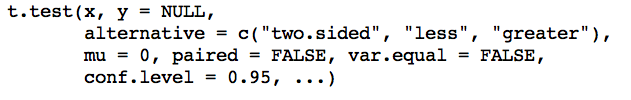 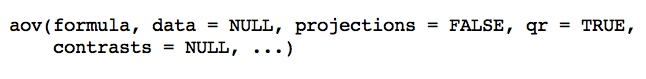 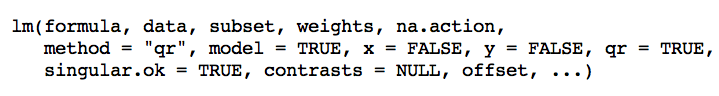 Which should you pick?
4. Pick an a (significance level)
Whatever value you select should fit the power of the study and your expectations.
If you're not sure, 0.05 is a good default.
5. Download the data
Go to 
Inference: Relationships C→Q > Two Independent Samples > Statistics Package Exercise: Carrying Out the Two-Sample t-test
Follow instructions to download & load the data into R
Do EDA, reformat if required 
Check test assumptions (pick new test if required)
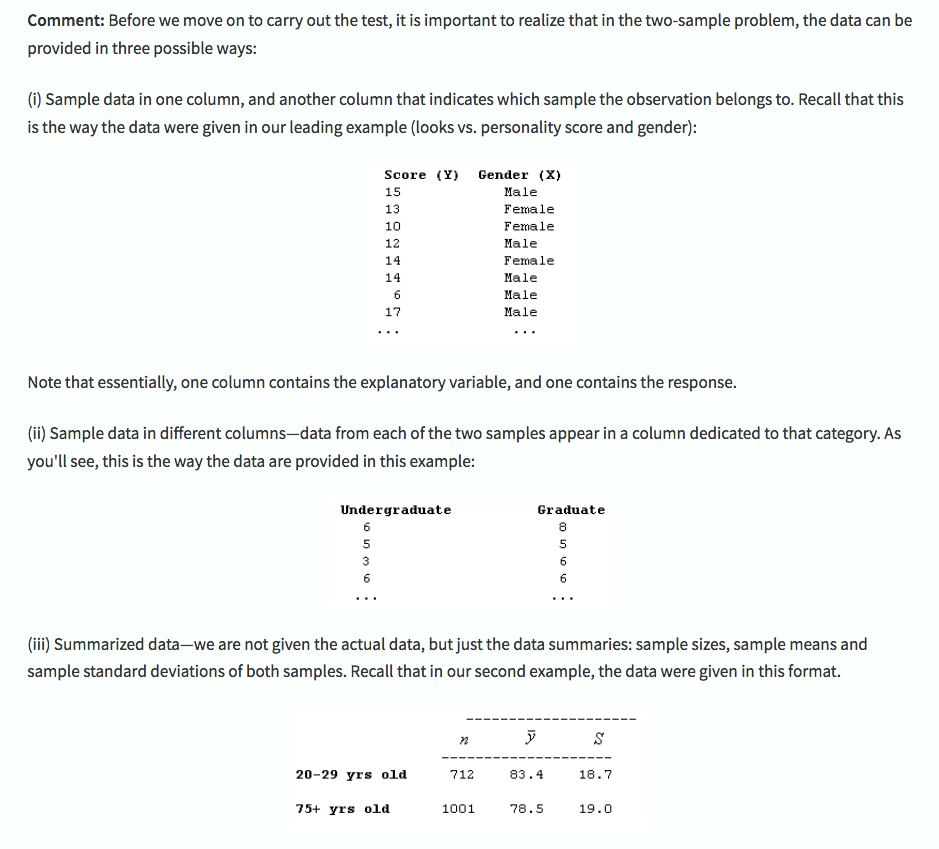 About the data - from the reading
6. Run the test
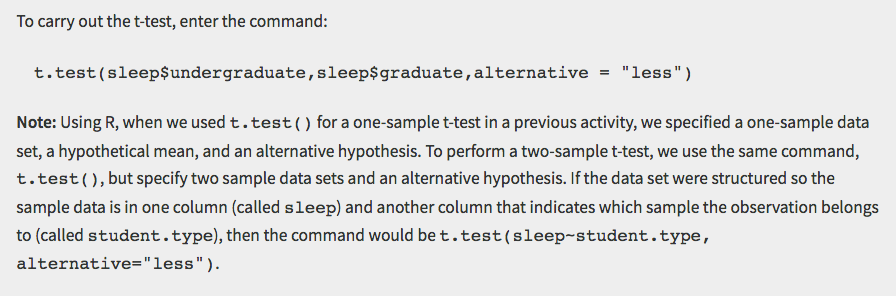 To choose option for "alternative, make a sentence:
"undergraduate" is "less" than "graduate"
Tip!
alternative
first argument
second argument
7. Report the conclusion
Save the output to a variable:
result = t.test(...)
Use summary or $ operator to retrieve test statistic, confidence intervals, p value, etc
State whether you have enough evidence to reject the null:
Is p value < a?